Ženské pohlavní orgány
Sylabus jarní semestr
Oběhová soustava
	Cévní soustava
           Centrální nervová soustava
	Periferní nervová soustava
	Dýchací soustava
	Trávicí soustava I
 	Trávicí soustava II - játra, žlučník, slinivka břišní
	Močová soustava
	Pohlavní soustava mužská
	Pohlavní soustava ženská
 	Soustava žláz s vnitřní sekrecí
	Lymfatický systém
	Smyslové orgány
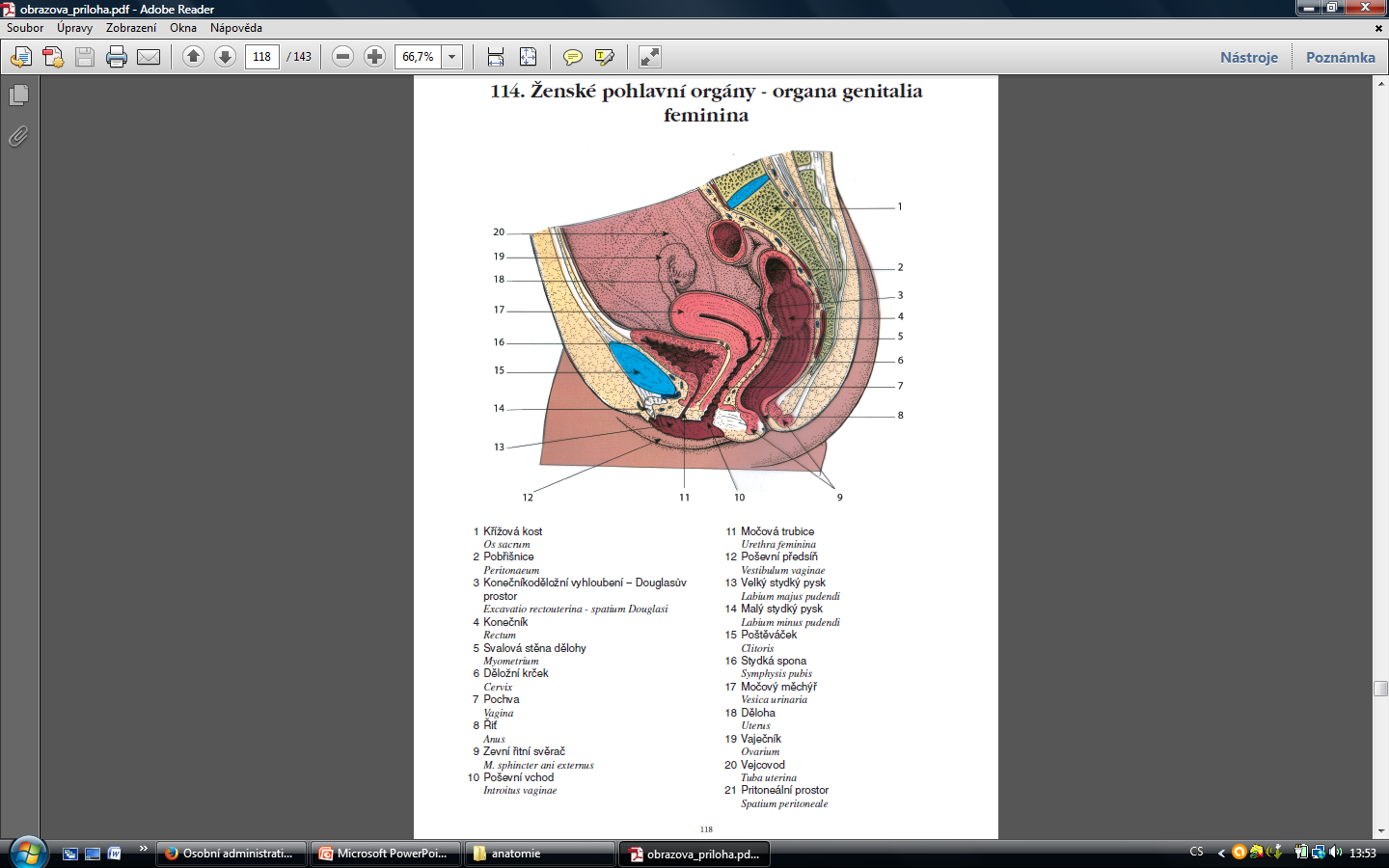 Vnitřní
Párové:
vaječníky, 
vejcovody, 
Nepárové:
děloha, 
pochva

Zevní 
velké a malé stydké pysky,
předsíň poševní, 
poštěváček – clitoris, 
stydký pahorek, 
vestibulární žlázy,
Bulbus vestibuli – předsíňové topořivé těleso
Mons pubis
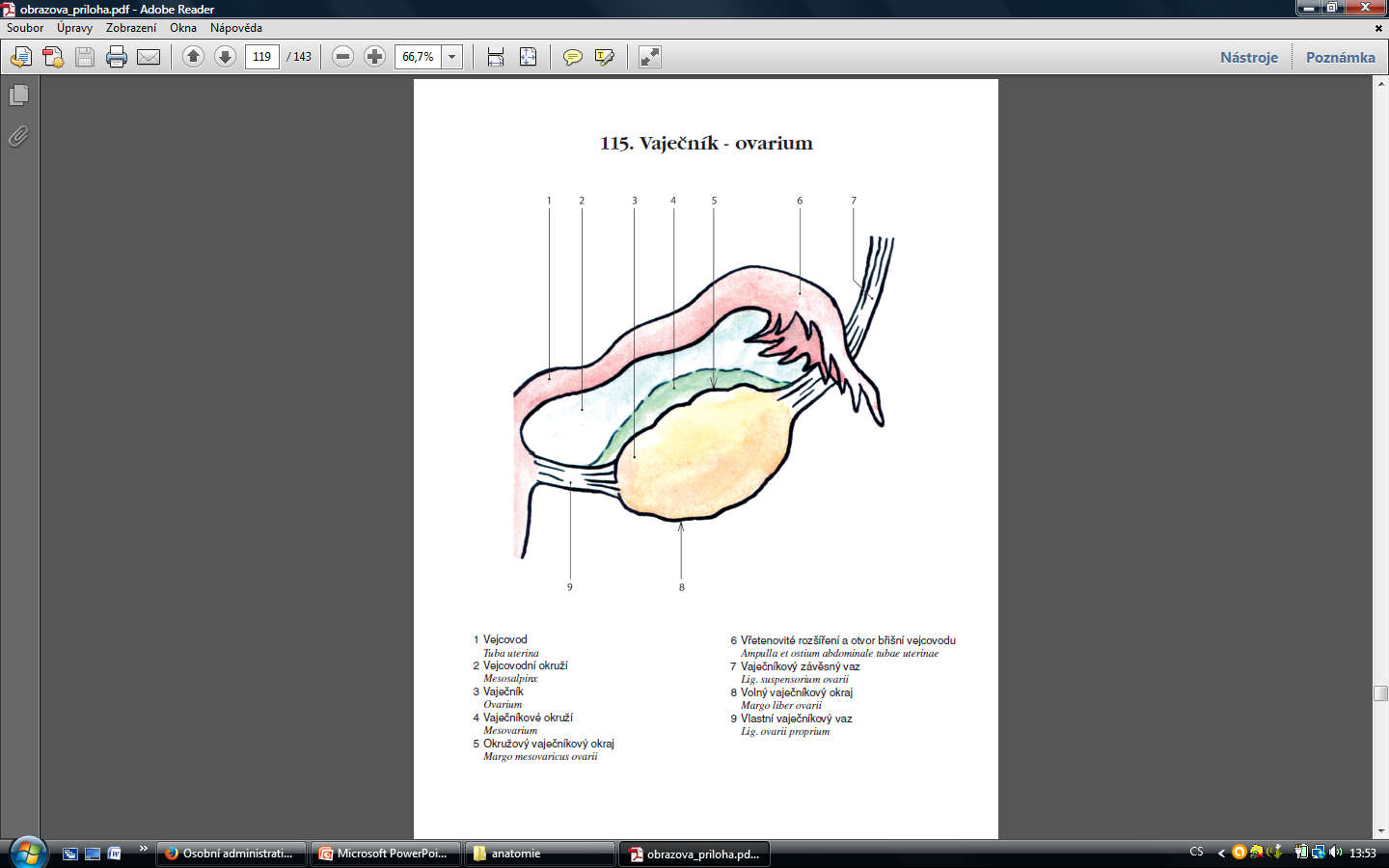 Ovarium, vaječníky
Extremitas tubaria: k vejcovodu
Extremitas uterina: k děloze
Fossa illiaca: u nerodivších
Claudiova jamka: více dorzálně
Oocyty, hormony
4x2x1cm, 6-10g
Šedorůžový povrch, v dospělosti hrbolatý – folikuly
Ve stáří zmenšený
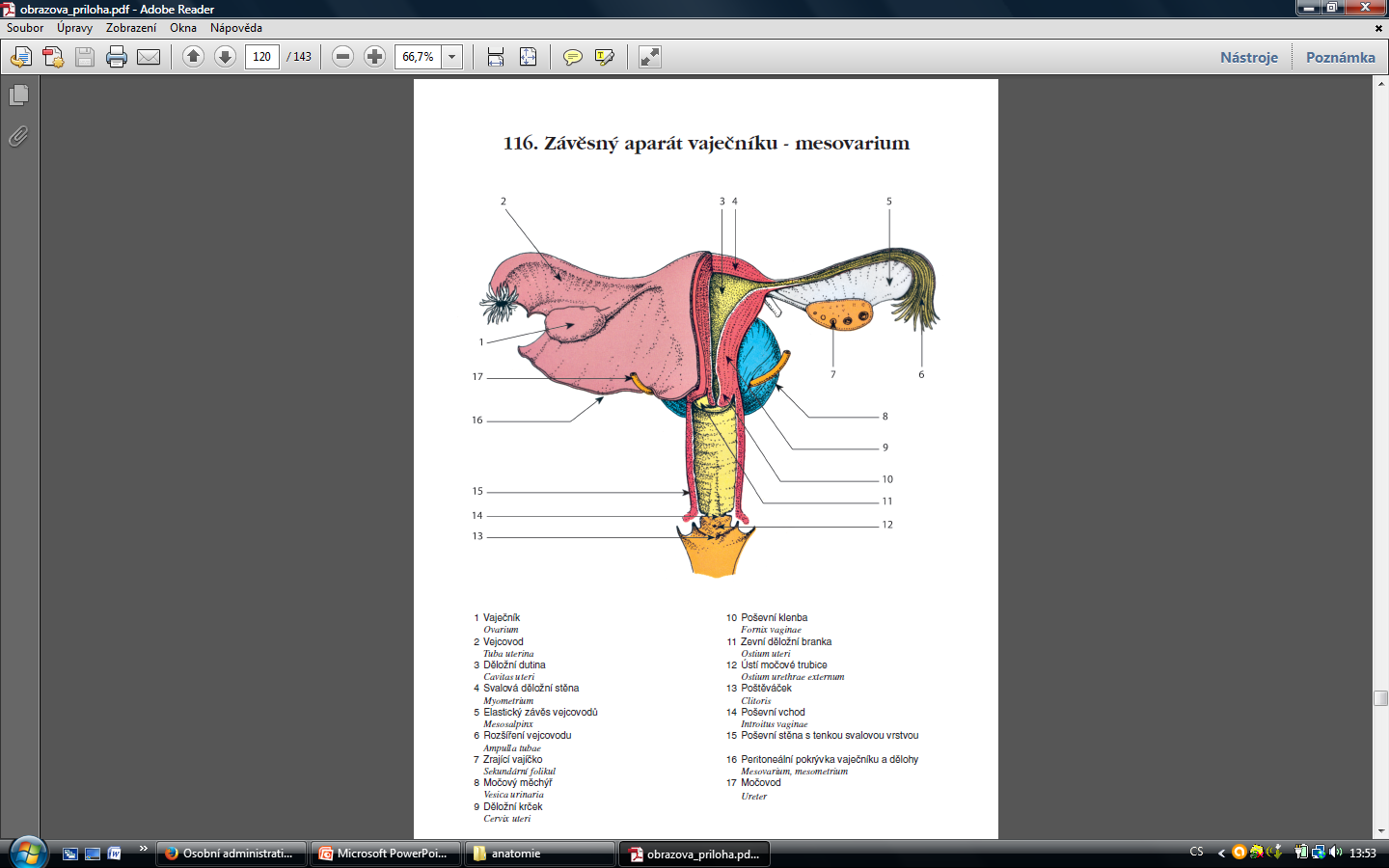 Ovarium
Mesovarium
Lig. latum
Lig. ovarii proprium
Ovarium
Cortex ovarii: folikuly
Medulla ovarii: androgeny

Kúra – folikuly – dozrávající oocyty,
 největší b. lidského těla 250-300 mikrometrů (Purkyně)
Počet vajíček 2 miliony při porodu (primordiální folikuly), puberta 300 000 v folicula ovarii primarii,
f. o. secundarii – 400, zralý vazivový váček – graafův folikul
Graafuv folikul 1,5 až 2 cm, liquor foliculi, hrbolek – cumulus oophorus – oocyt

Ovulace – prasknutí, polovina menstruačního cyklu, pod vlivem FSH, estrogeny – děloha proliferační fáze, pochva a prsa
Prasklý na Graafův folikul se mění na corpus luteum – menstruační 10-12 dní, těhotenské do 4. měsíce – LH, progesteron – udržení těhotenství, vliv na myometrium dělohy
Poté bílá jizva – corpus albicans, hormonálně neaktivní
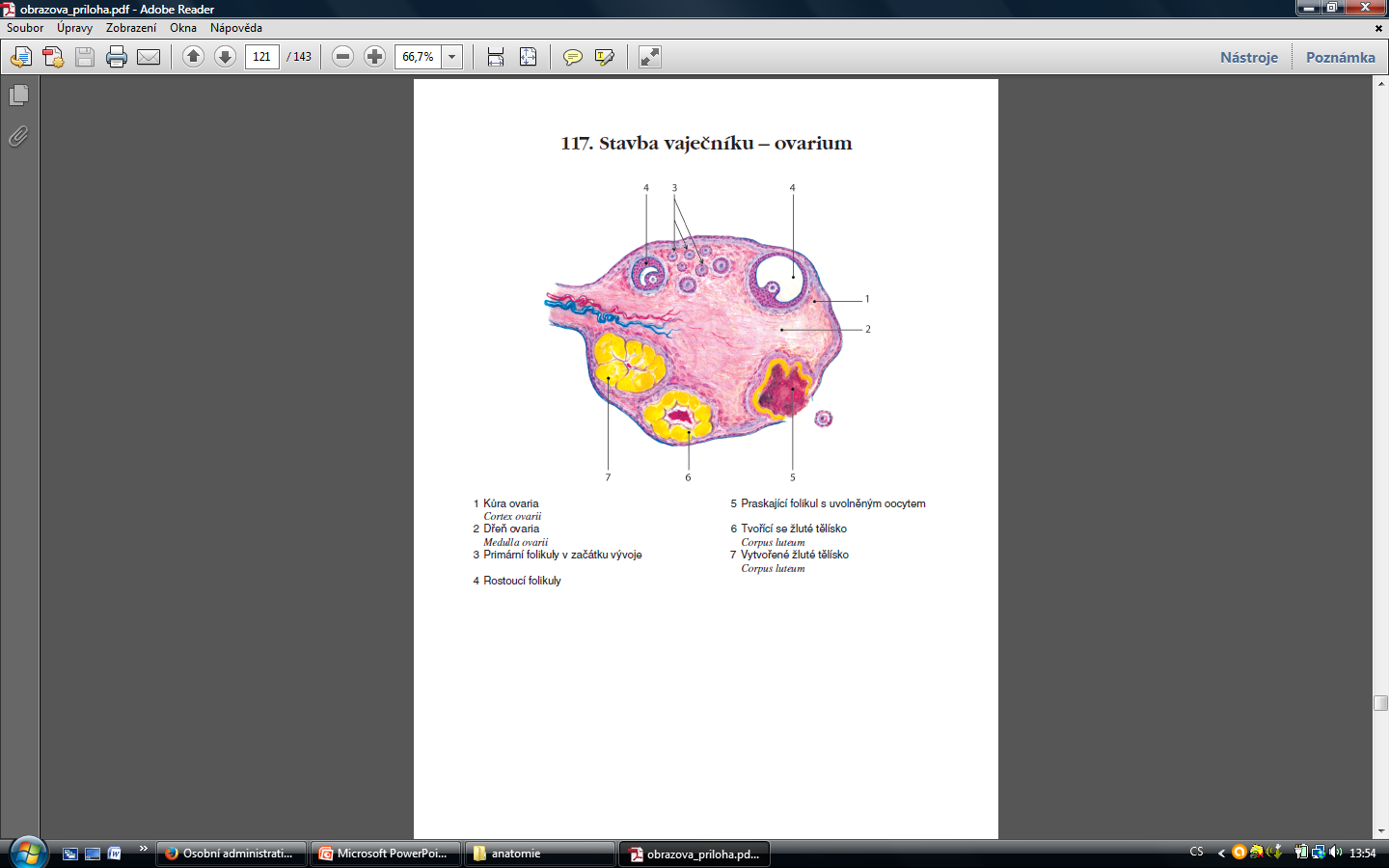 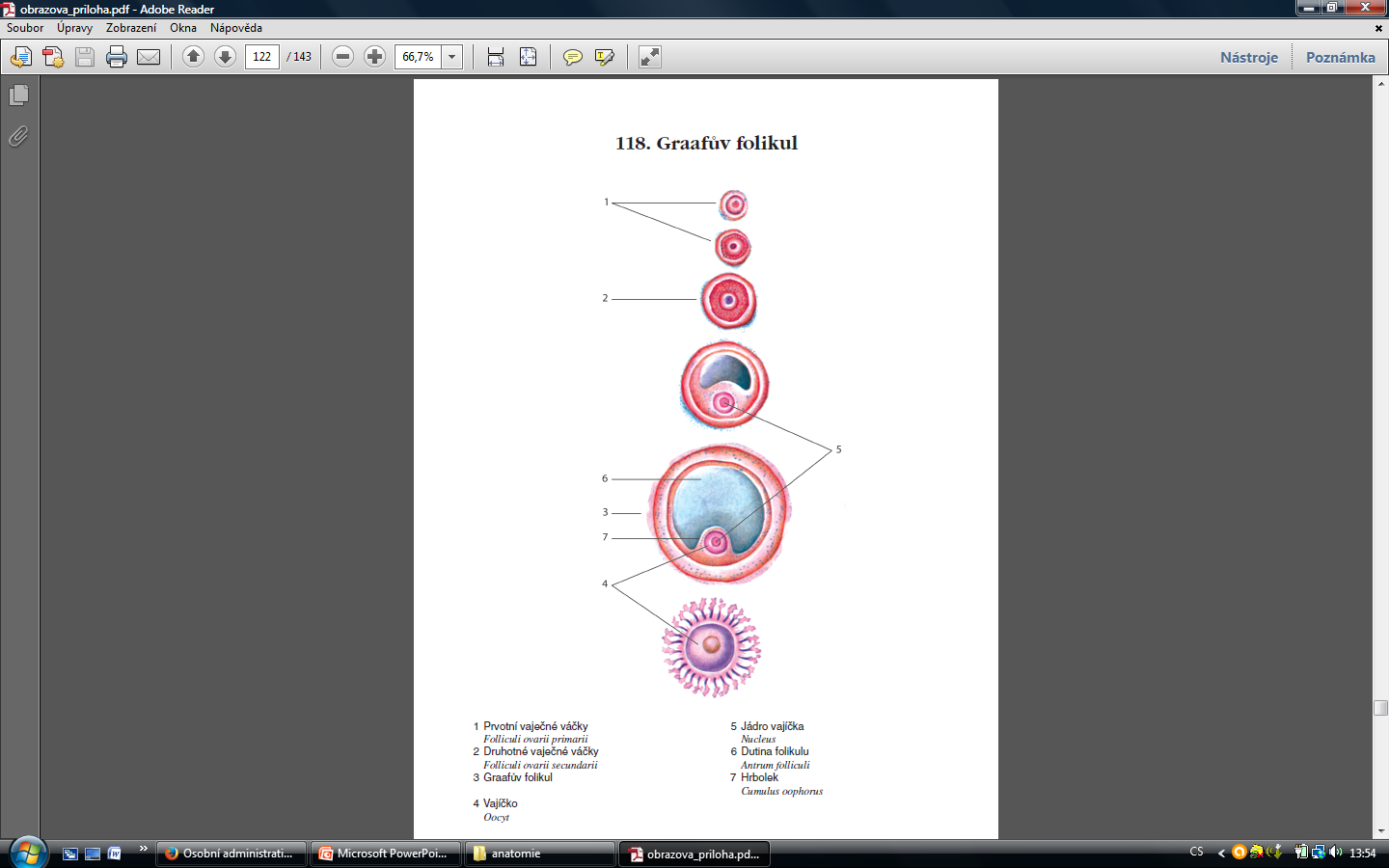 [Speaker Notes: Oogonie -  oocyt 1. řádu, 7. měsíc intrauterinní, v profázy II dělení se zastaví 
V pubertě sekundární oocyt a první polové tělísko – metafázy čeká na oplození]
Ovariální cyklus
Fáze folikulární: růst a zrání vajíčka
Fáze luteální: ovulace, tvorba a funkce žlutého tělíska

Menarché: první menstruační krvácení (11-14 let)
Klimakterium (postupné snižování fce, několik let), přechod
Menopauza: poslední menstruační krvácení (45-51 let)
Vejcovod, tuba uterina
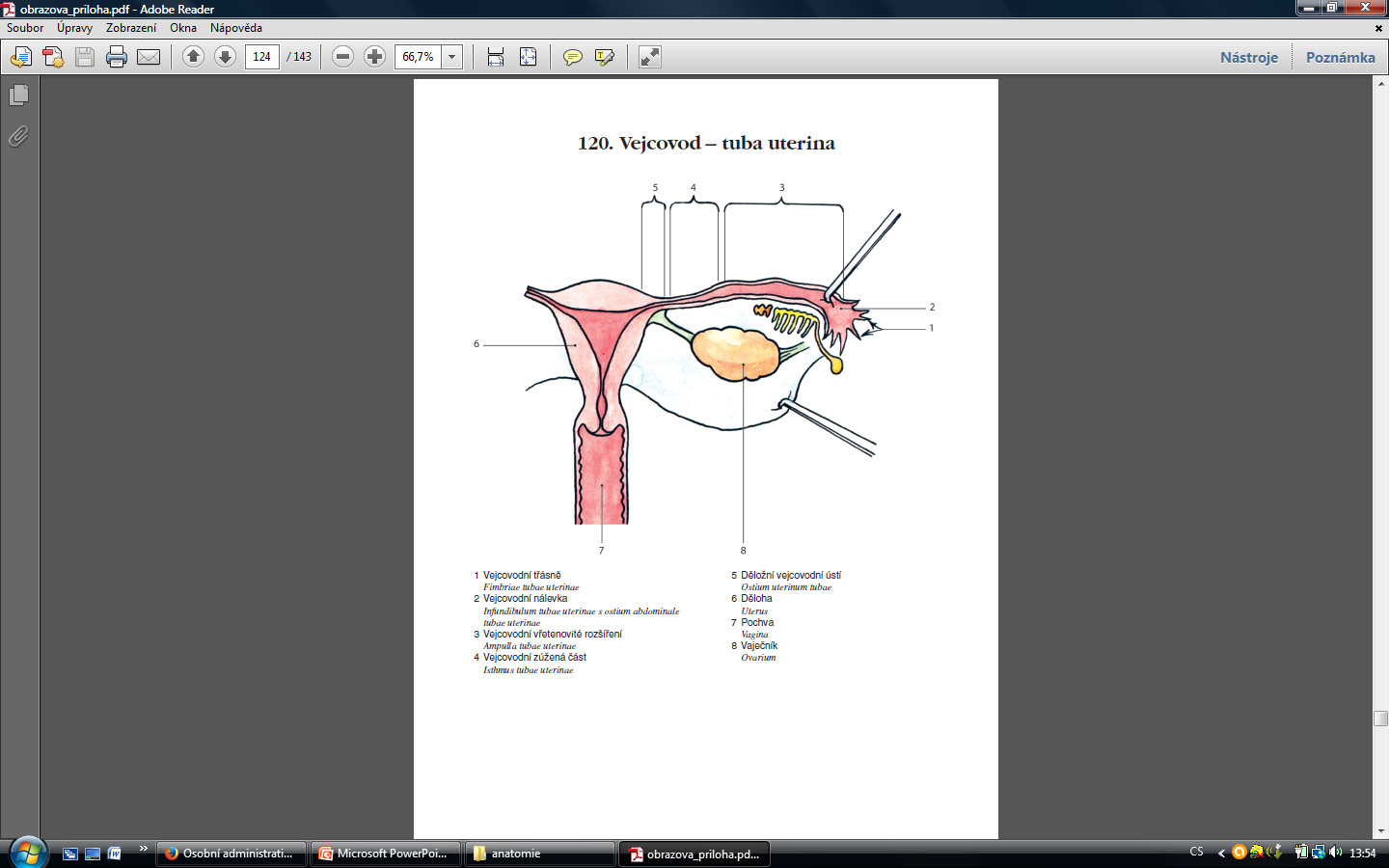 Ostium abdominale (fimbrae tubae, infundibulum tubae uterinae): třásně a nálevka
Ampulla: vřetenovité rozšíření
Isthimus: zúžená část
Ostium uterinum tubae: ústí v rozích děložních
10-15cm
dutina břišní u ženy otevřena do zevního prostředí
Tuba uterina
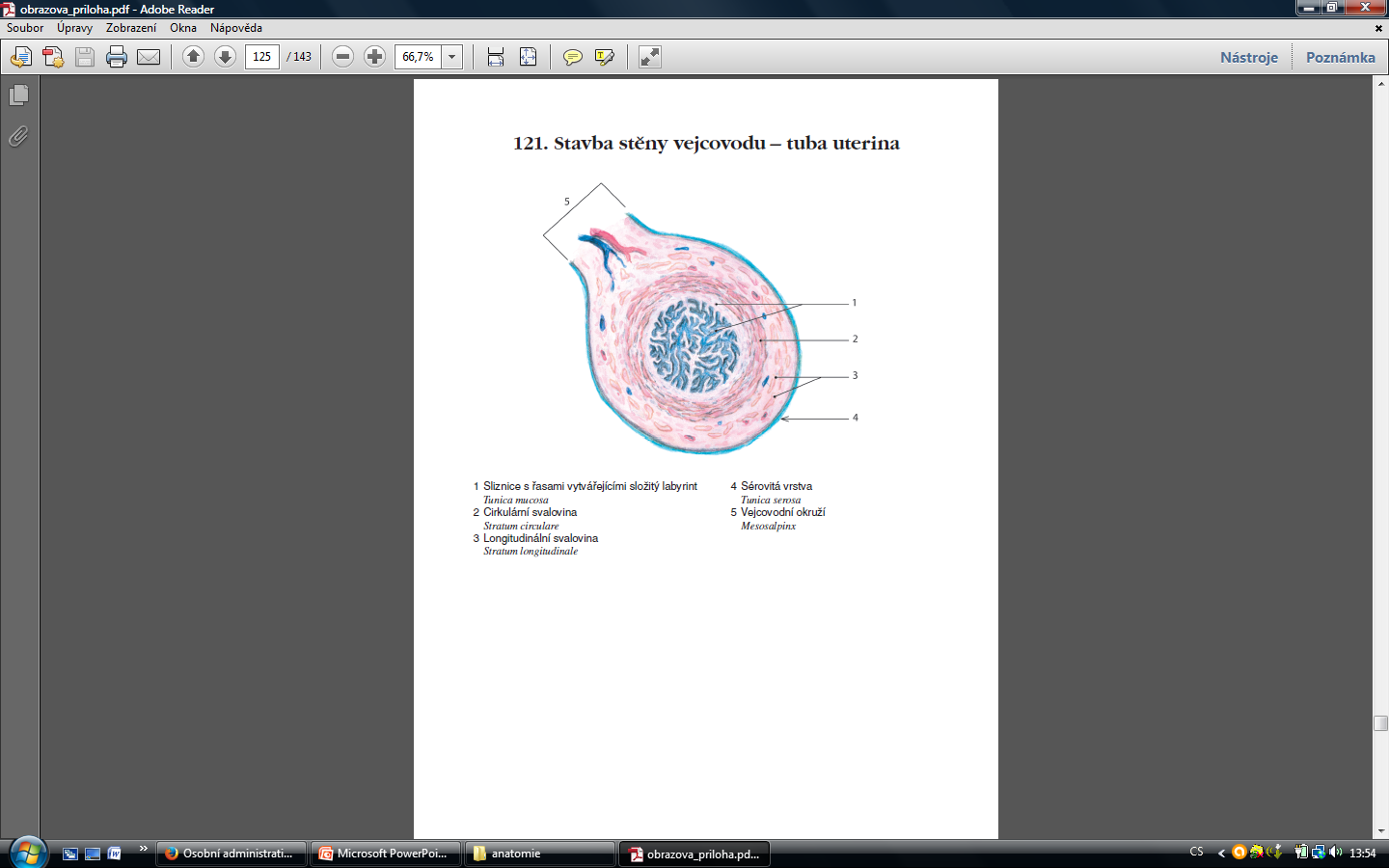 Tunica mucosa: řasinkový epitel, sekrece řídkého hlenu
Tunica submucosa
Tunica muscularis: silná, peristaltika směrem k děloze, antiperistaltika spermií
Tunica serosa (peritoneum, mesosalpinx, lig. latum)
Oplození
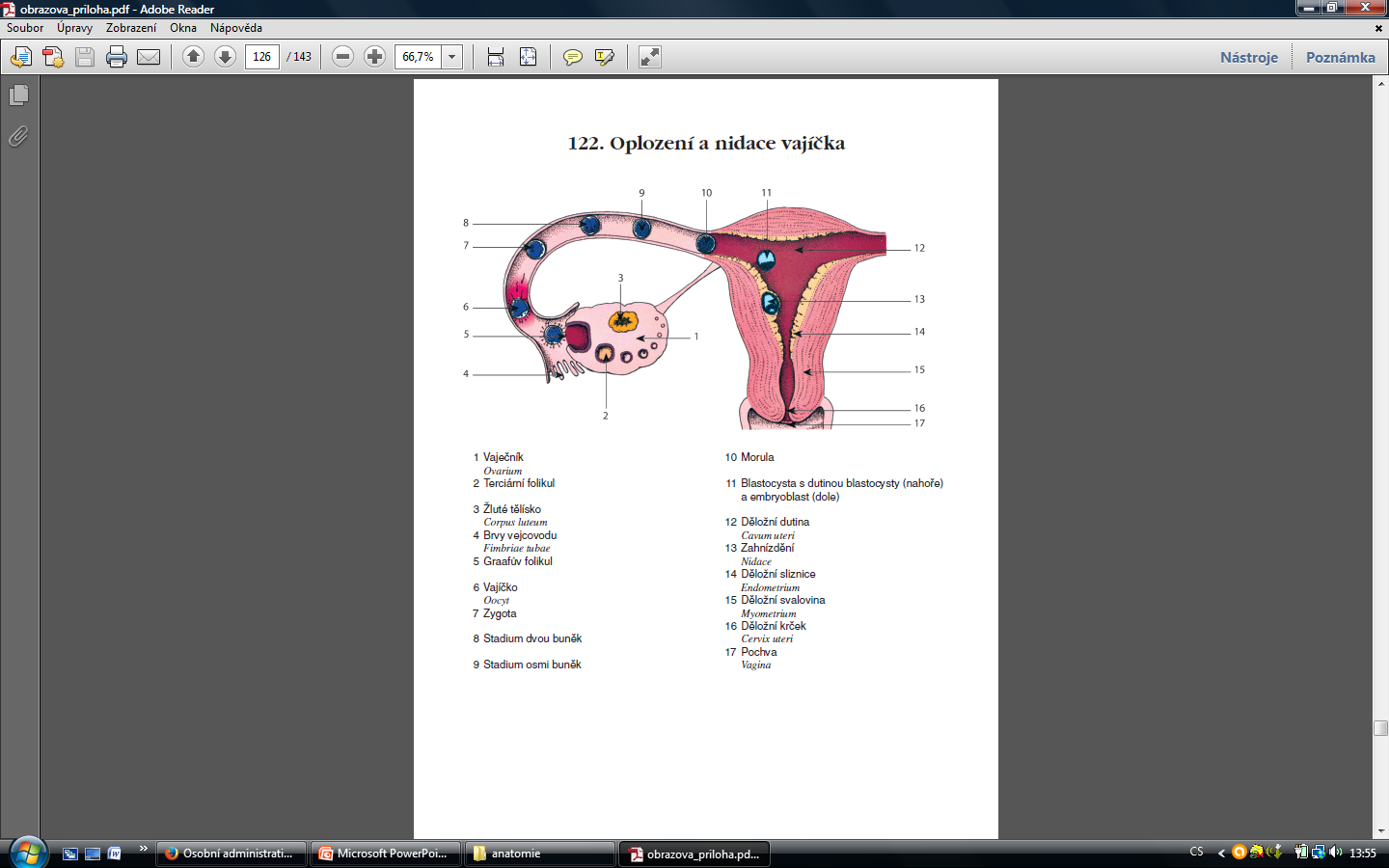 Oocyt 200-250 mikrometrů, v ampulární části vejcovodu
Ejakulát, 2,5-3,5 ml: 40-250 milionů spermií/1 ml.
pod 10 milionu/ml sterilní
Narušení obalových vrstev vajíčka, průnik jediné spermie – vzniká zygota
Rýhování, děloha, nidace
Žena – mitochondrie a buněčný aparát
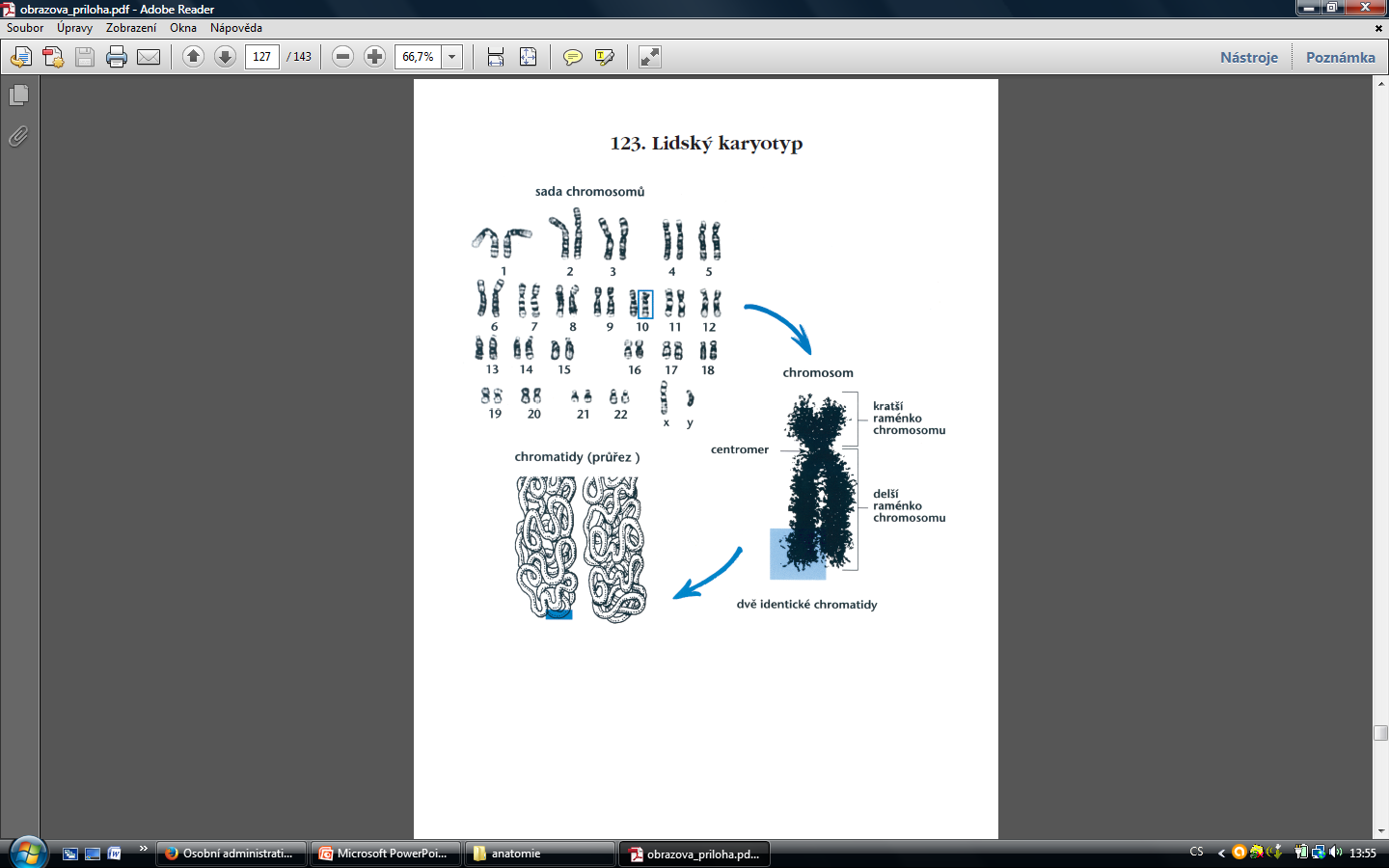 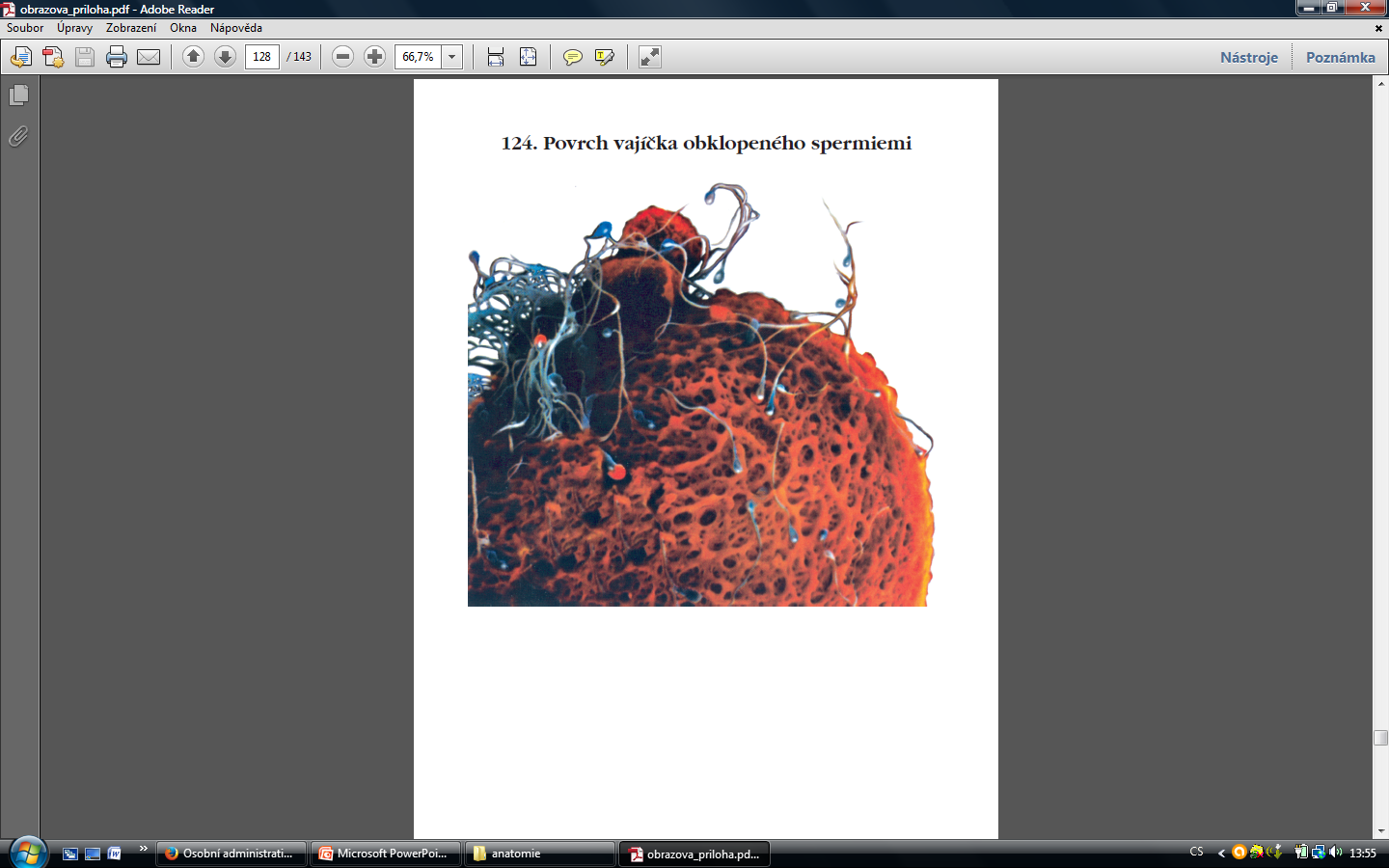 Děloha, uterus, hystera
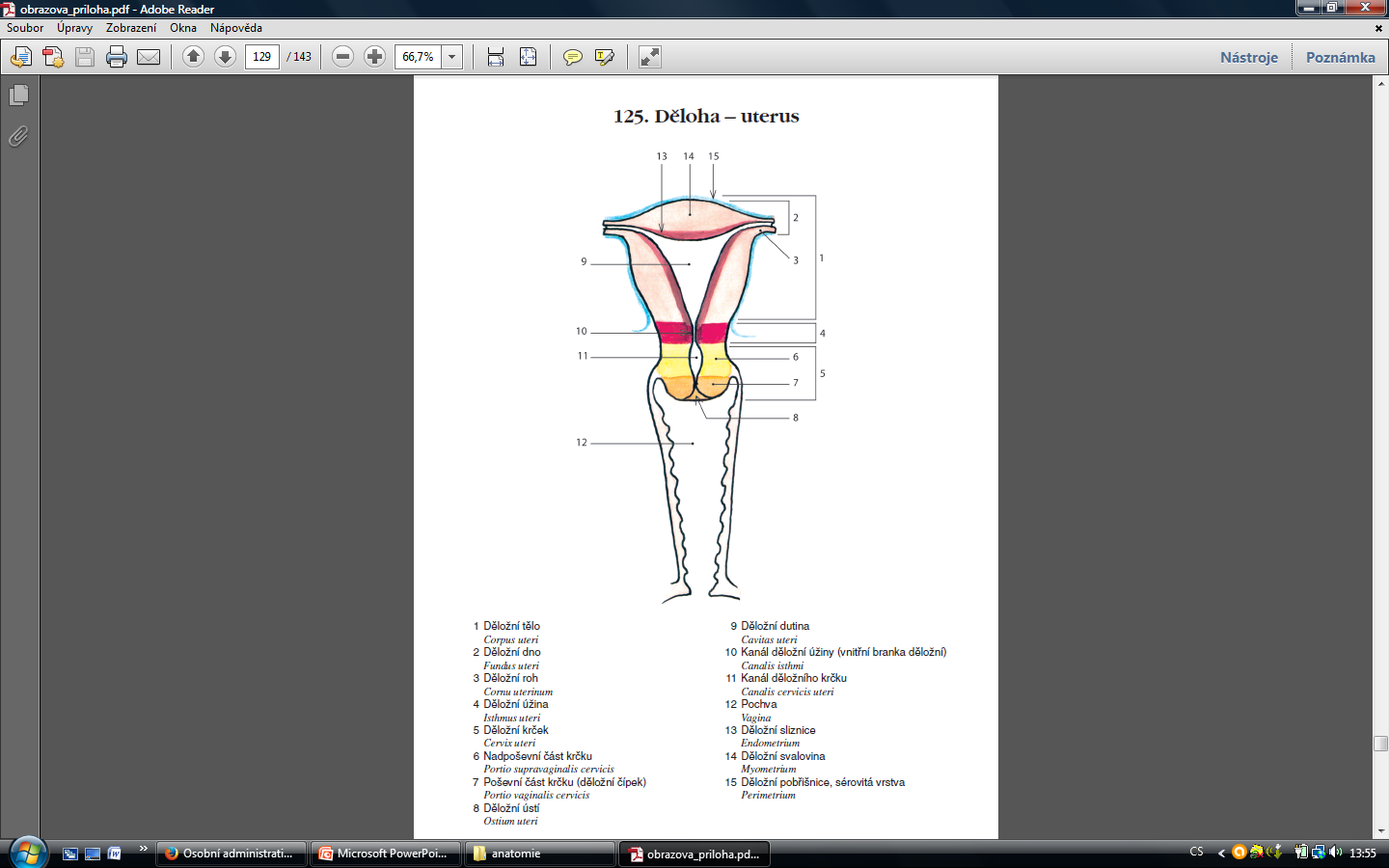 Fundus uteri
Cornua: rohy, vstup vejcovodů
Corpus: facies intestinalis a vesicalis
Isthmus: zúžení, vnitřní branka
Cervix 
Portio supravaginalis a portio vaginalis – děložní čípek 
Hlenové žlázy
Plicae palmatae

Cavitas uteri
Vývoj, růst, výživa plodu
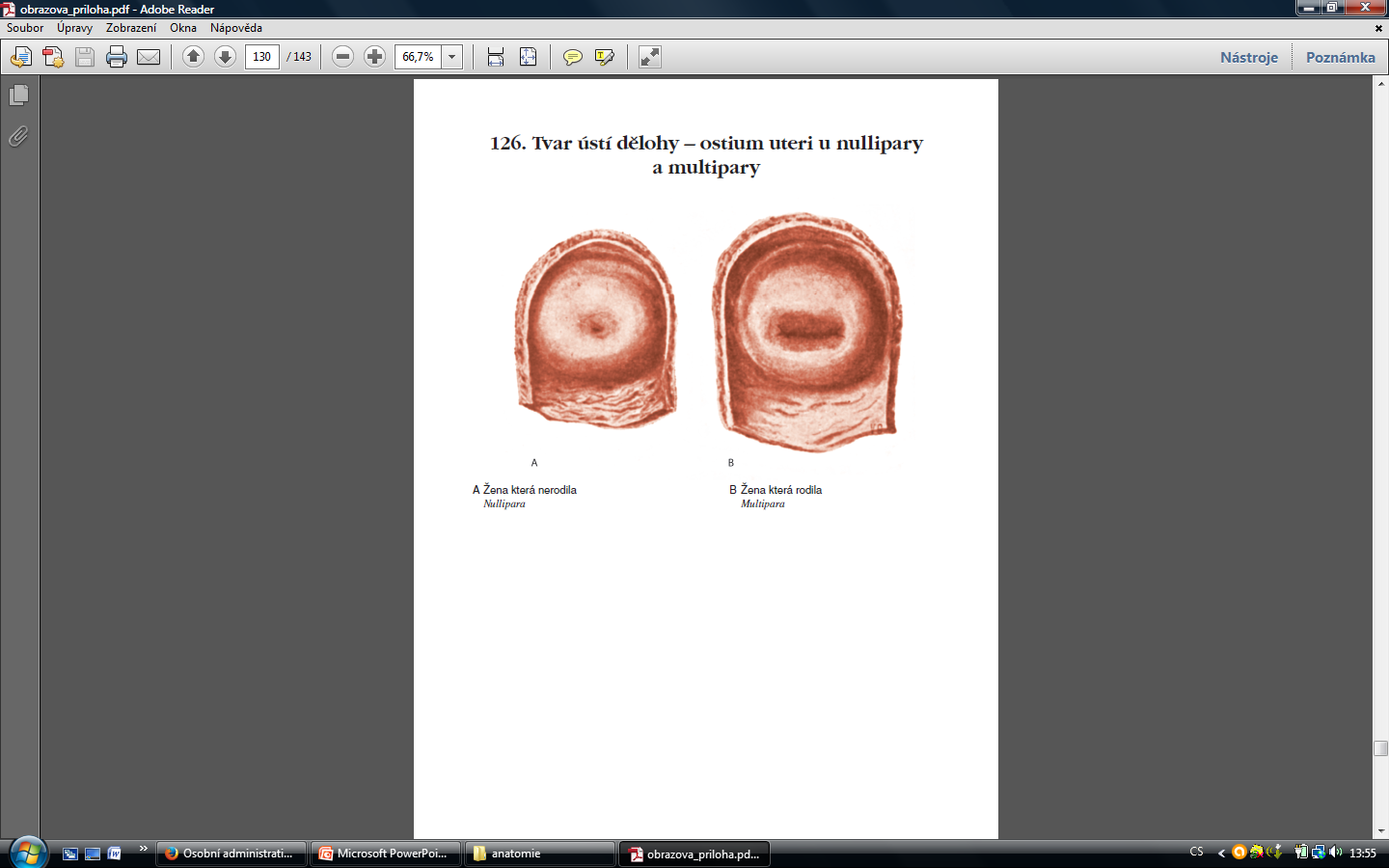 Nerodivší: 8x4x3 cm
Rodičky: cca o 1 cm větší všechny rozměry
Zvětšení během menstruace
Stavba stěny dělohy
Sliznice – endometrium: Jednovrstevný válcový epitel, četné žlázky 28 dní – cyklus, menarche – menopauza
Regenerační 1 den, Proliferační 8 dní, sekreční 14 dní, ischemická 1den, menstruační 4 dny, odpadá sliznice až na zonu basalis, 50-150 ml krve, 1-2 dny regenerace
Mění se basální teplota , ovulace 37,4

Svalovina – myometrium, 
Cirkulární – zaškrcuje cévy při menstruaci
Spirálovitá – roztažení při těhotenství
Podélná

Pobřišnice – perimetrium, parametrium - vazy

inervace- autonomní i senzitivní – kontrakce svaloviny vnímány jako bolestivé – menstruace, porod
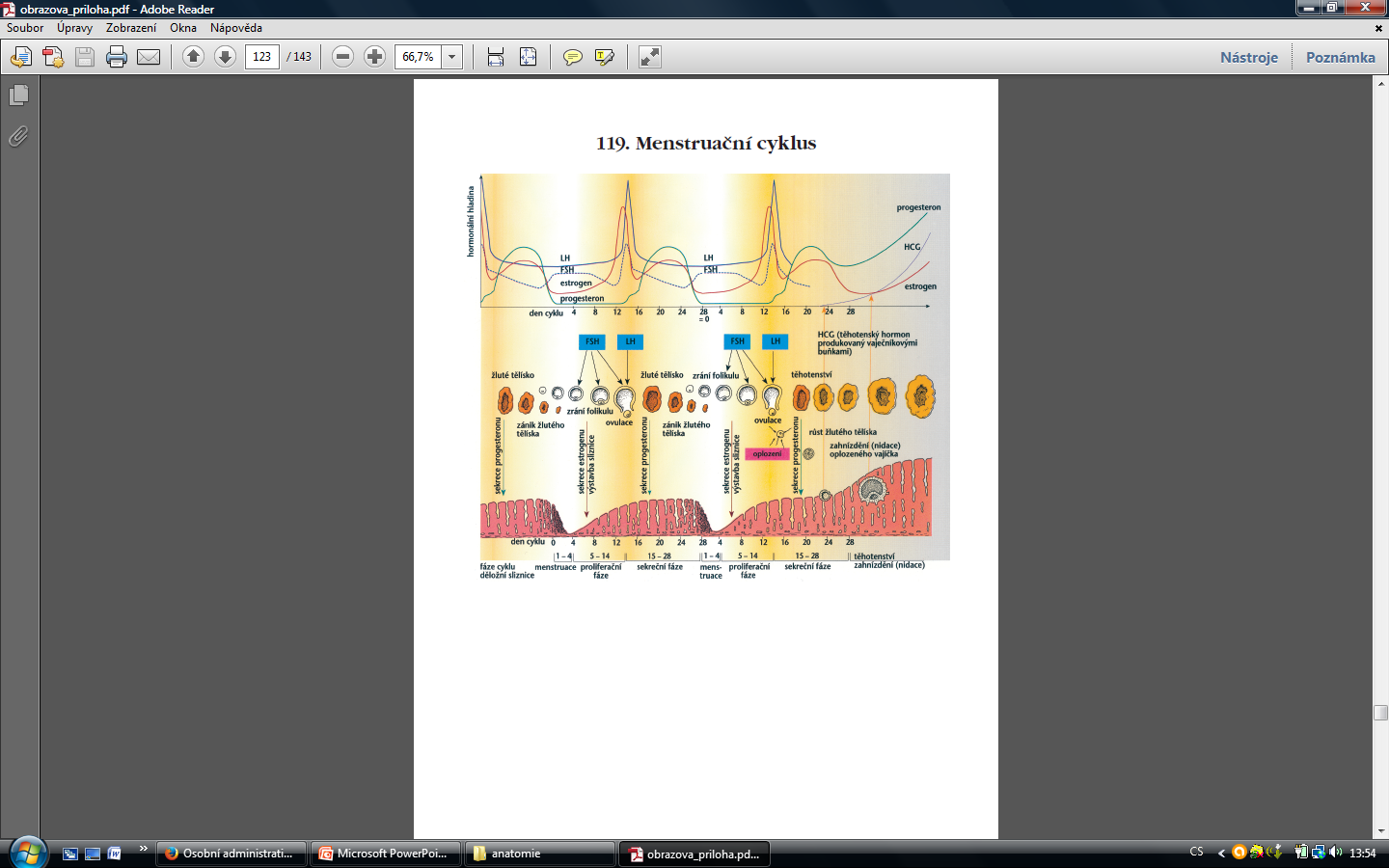 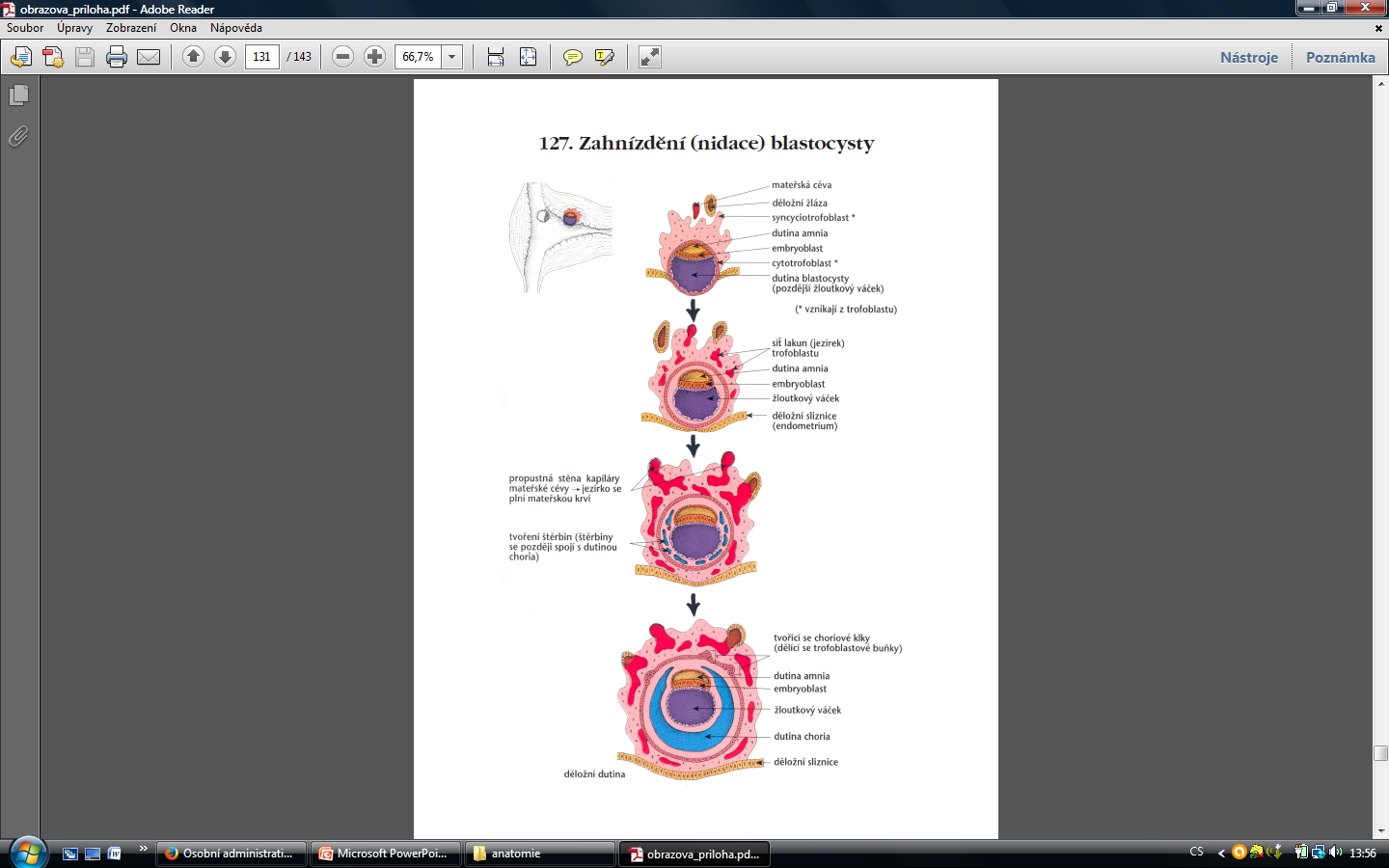 Zygota-morula-blastula – gastrula 
ektoderm (kůže, NS), 
mezoderm (svaly, cévy, močopohlavní soustava),
Entoderm (TS, DS)
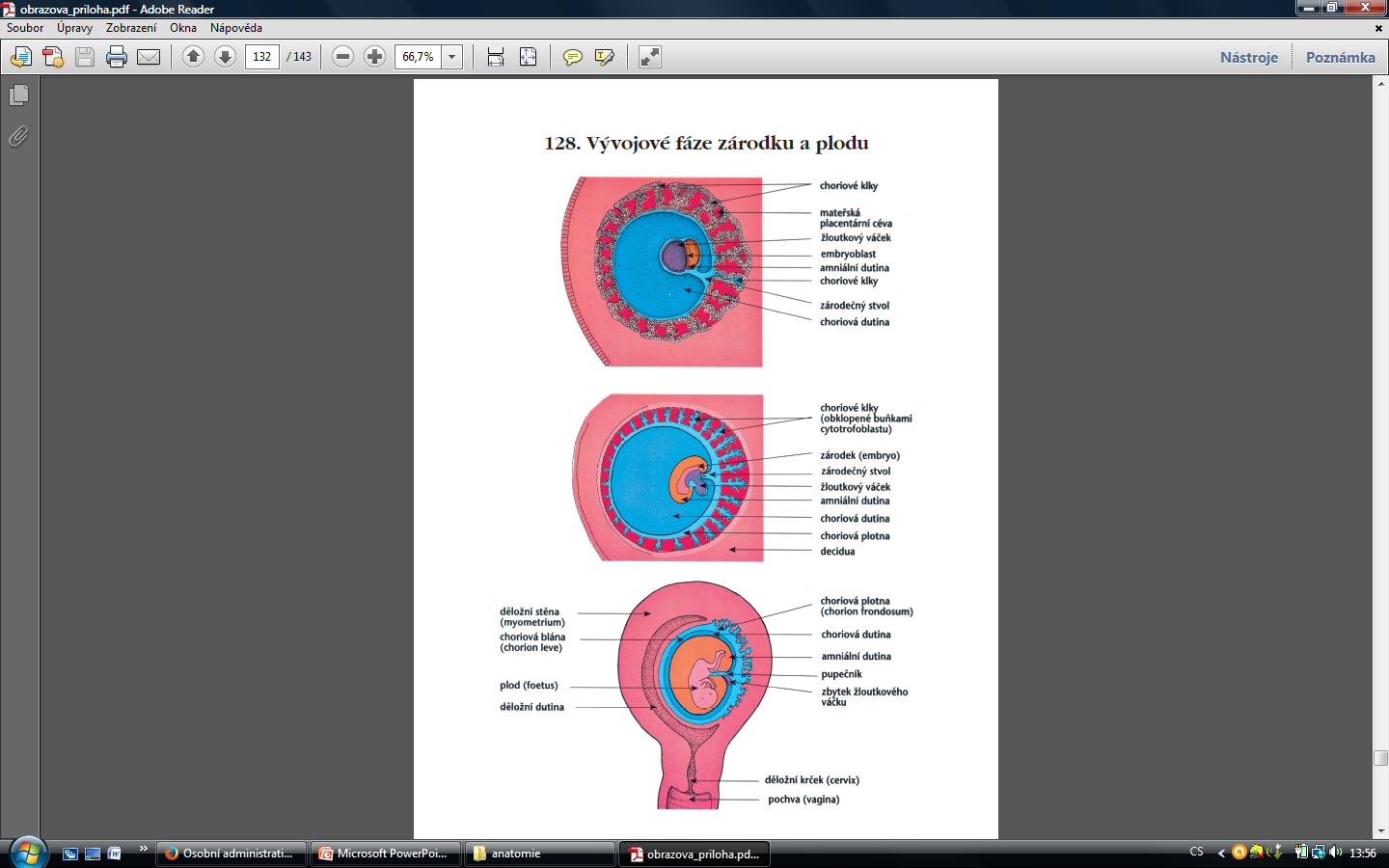 Embryo (zárodek) do 8. týdne, poté fetus (plod)
40 týdnů těhotenství (od prvního dne poslední menstruace)
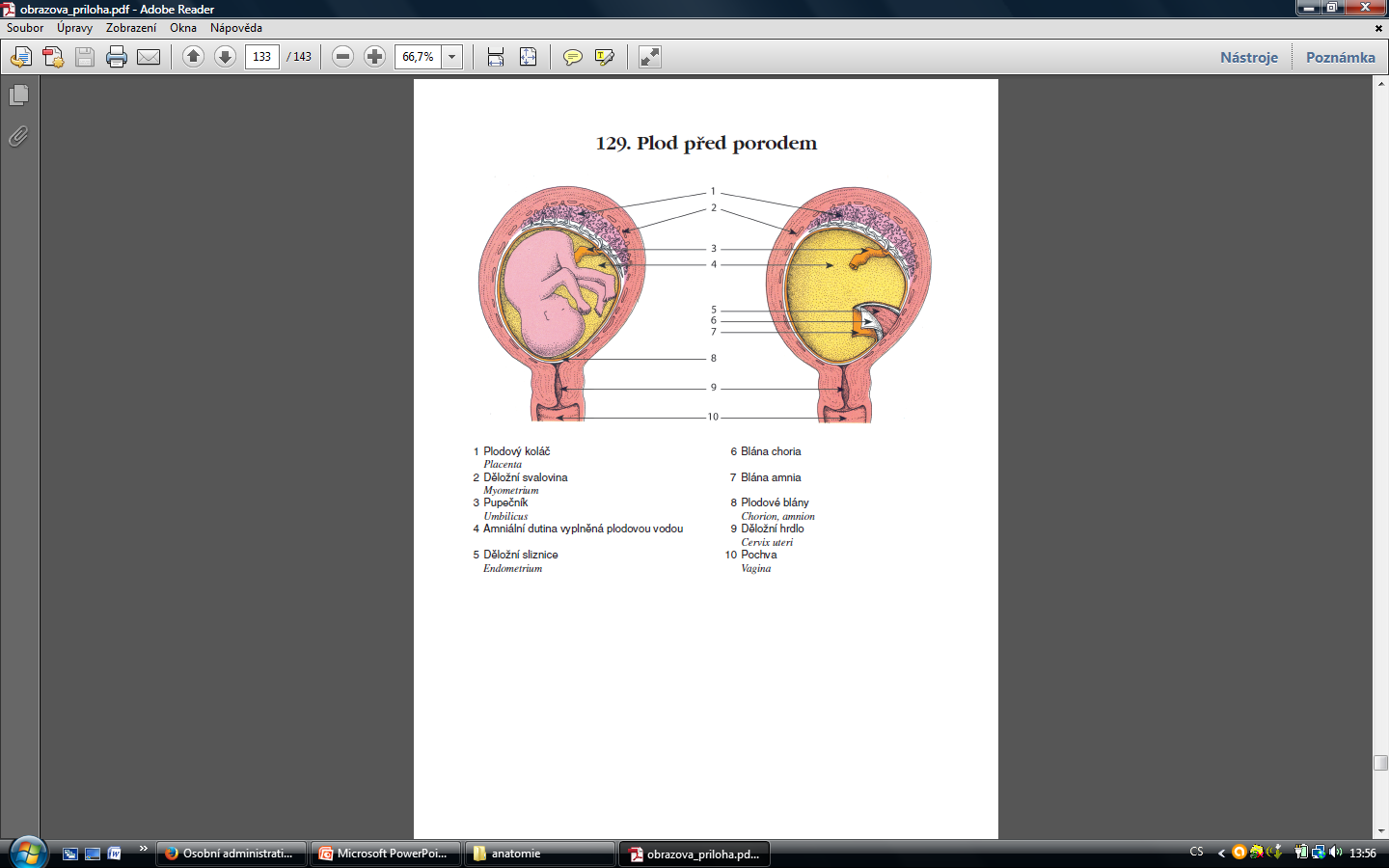 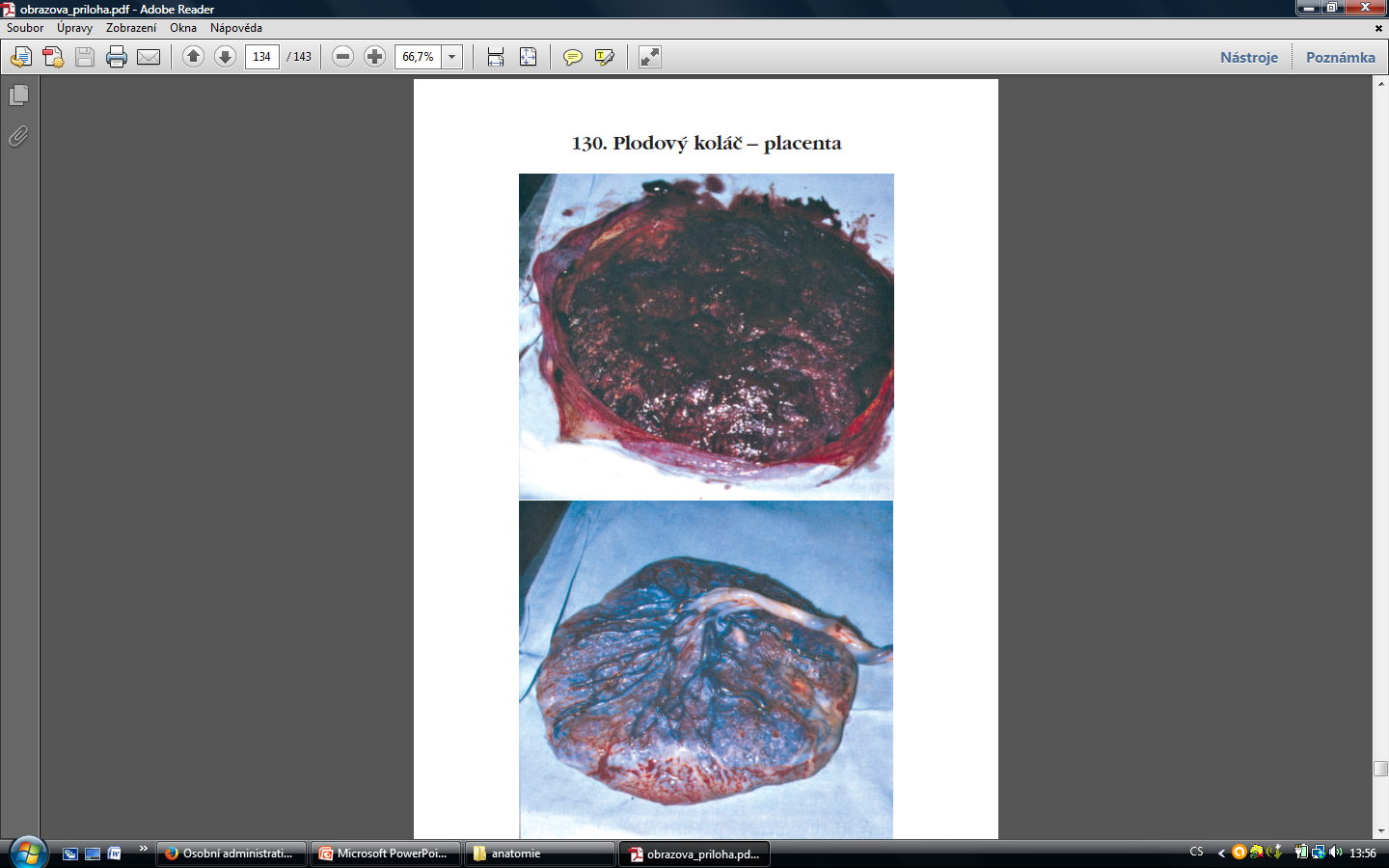 Placenta
15-20 cm, 500 g
Pupečník (umbilicus): 50cm, 1 vena a 2 arteriae umbilicales
Zajišťuje růst a vývoj plodu
Choriové klky
semipermeabilní
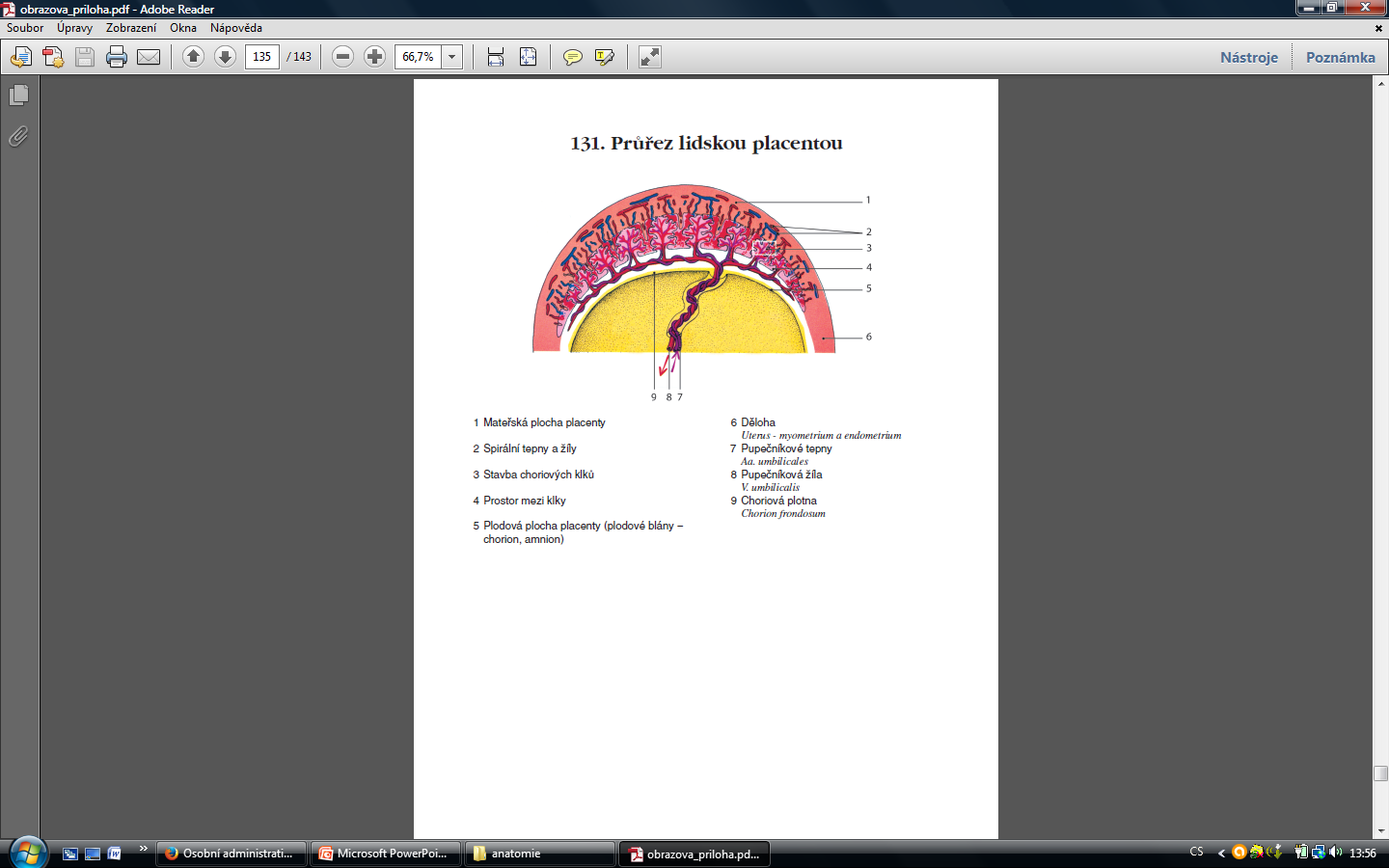 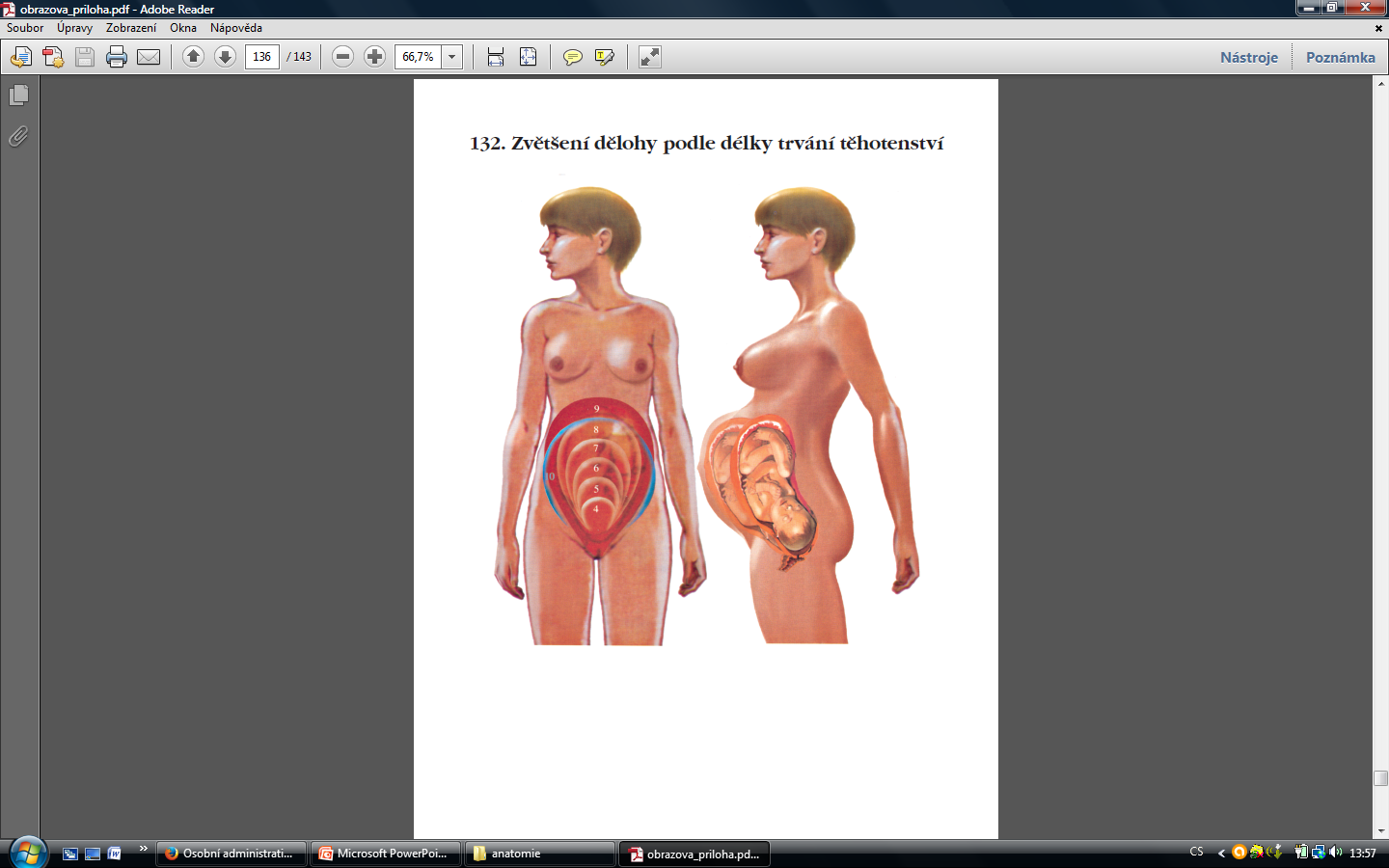 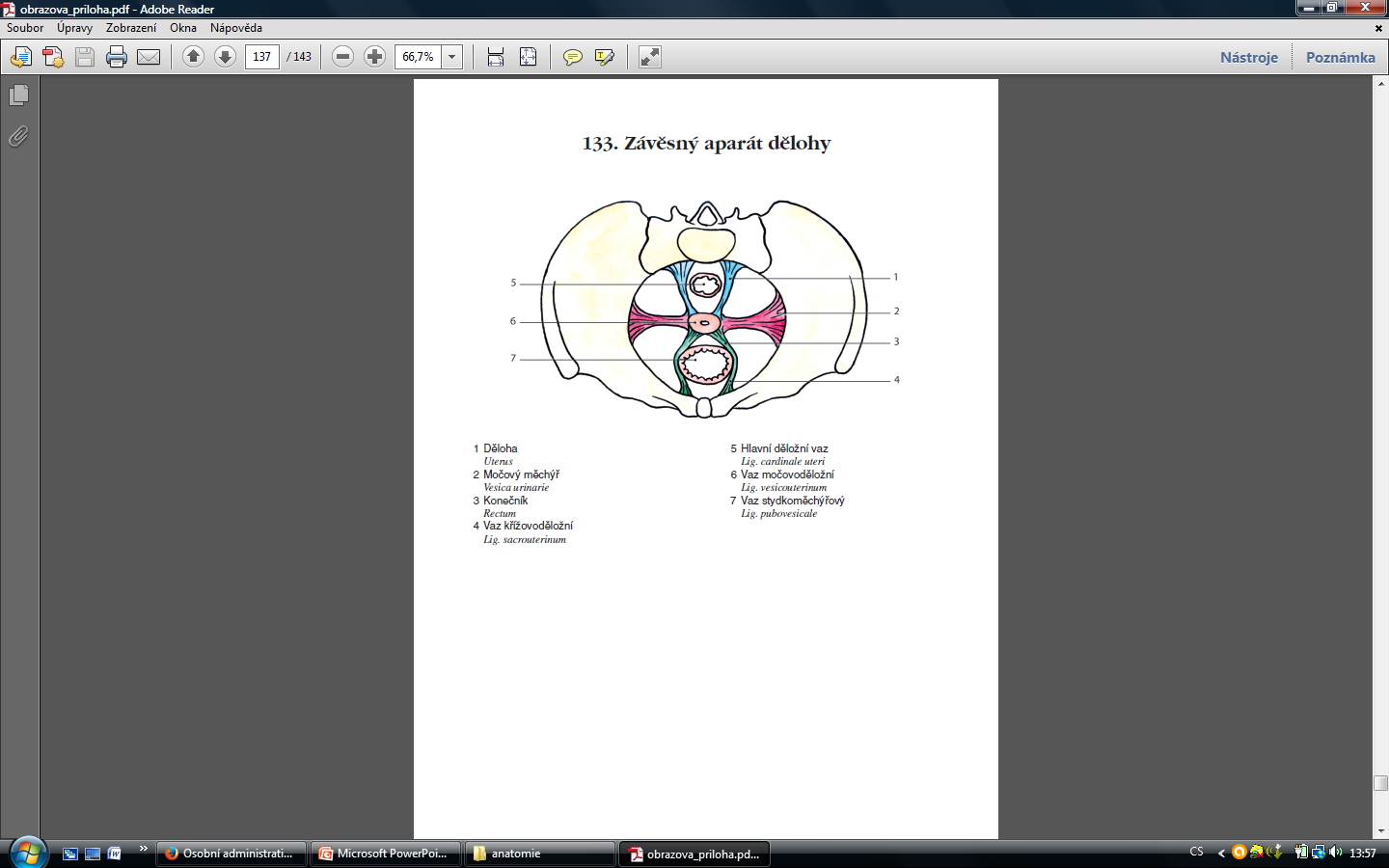 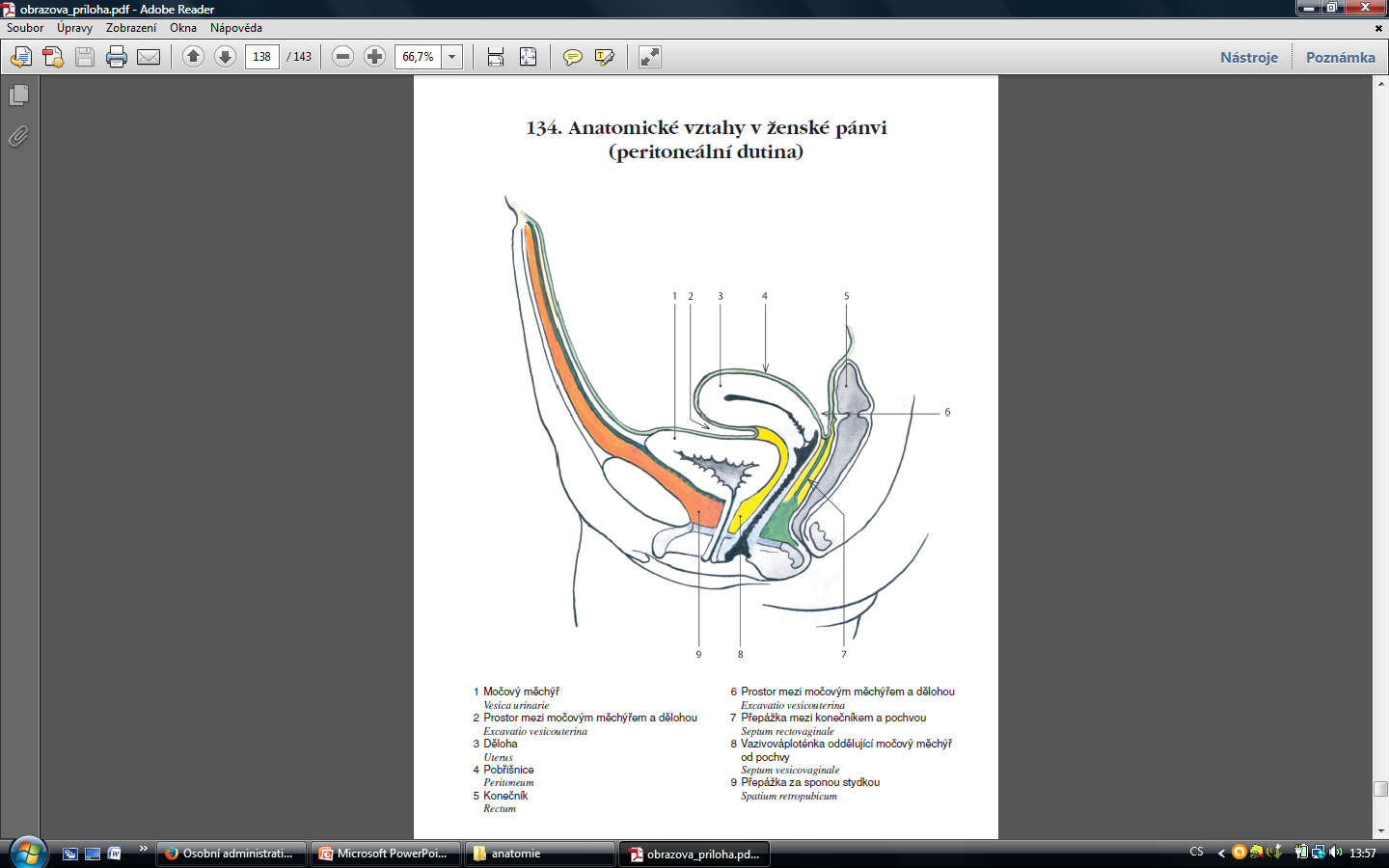 Vagina
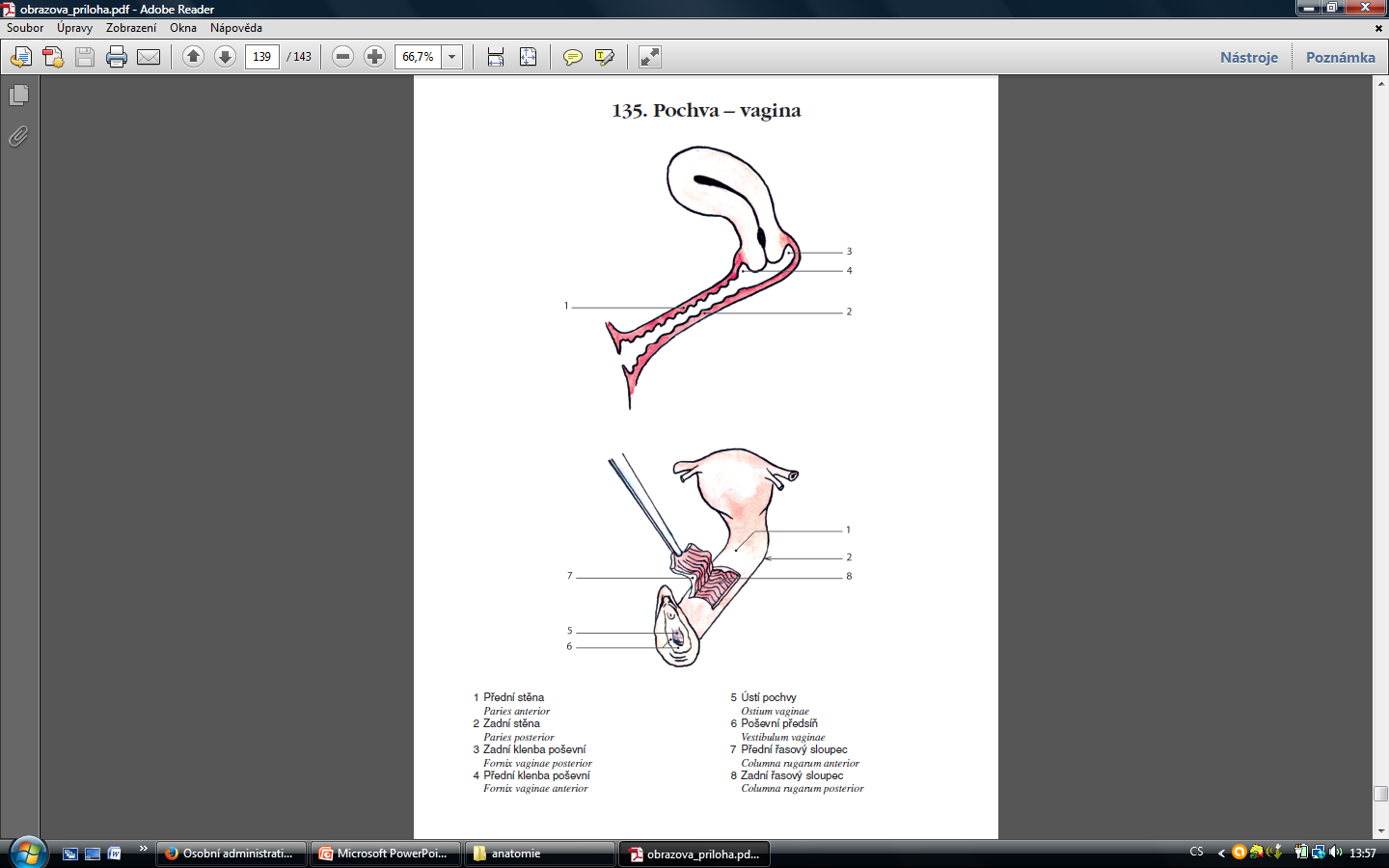 Pars anterior, posterior
Ostium vaginae (vestibulum, hymen), mezi malými stydkými pysky

Kopulační orgán, předozadně oploštělá, během porodu se mění v širokou cestu
Pars anterior kratší -8cm, posterior 10, horní konec obemyká hrdlo děložní – čípek cervix
Klenba poševní – zadní více vyklenutá – spermie
Stavba poševní stěny
Tunica mucosa: mnohovrstevný dlaždicový epitel, cyklické změny (vyšší v proliferační fázy)
neobsahuje žlázy – transsudát krevní plazmy – bohatá venózní pleten
Četné hrubé řasy, valy
elastická vlákna – roztažitelnost

Tunica submucosa (carina urethralis vaginae, inervace)
Tunica muscularis: v dolní části příčně pruhovaná
Tunica adventitia

Kyselé pH4: lactobacilus acidofilus – ochranný filtr, hlenová zátka v oblasti krčku
Organa genitalia feminina externa
Mons pubis: tukový polštář před symfýzou
Labia majora pudendi: 8x3 cm, tukový polštář
Rima pudendi: stydká štěrbina
Labia minora pudendi: 4-3 cm, bohatě prokrvené
Vestibulum vaginae
Clitoris
Glandulae vestibulares majores, minores
Bulbus vestibuli
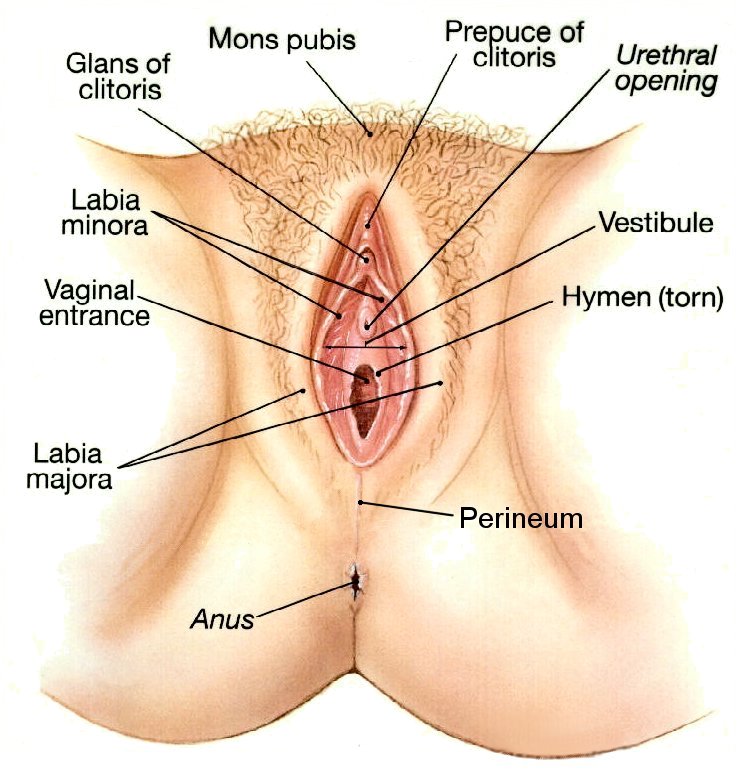 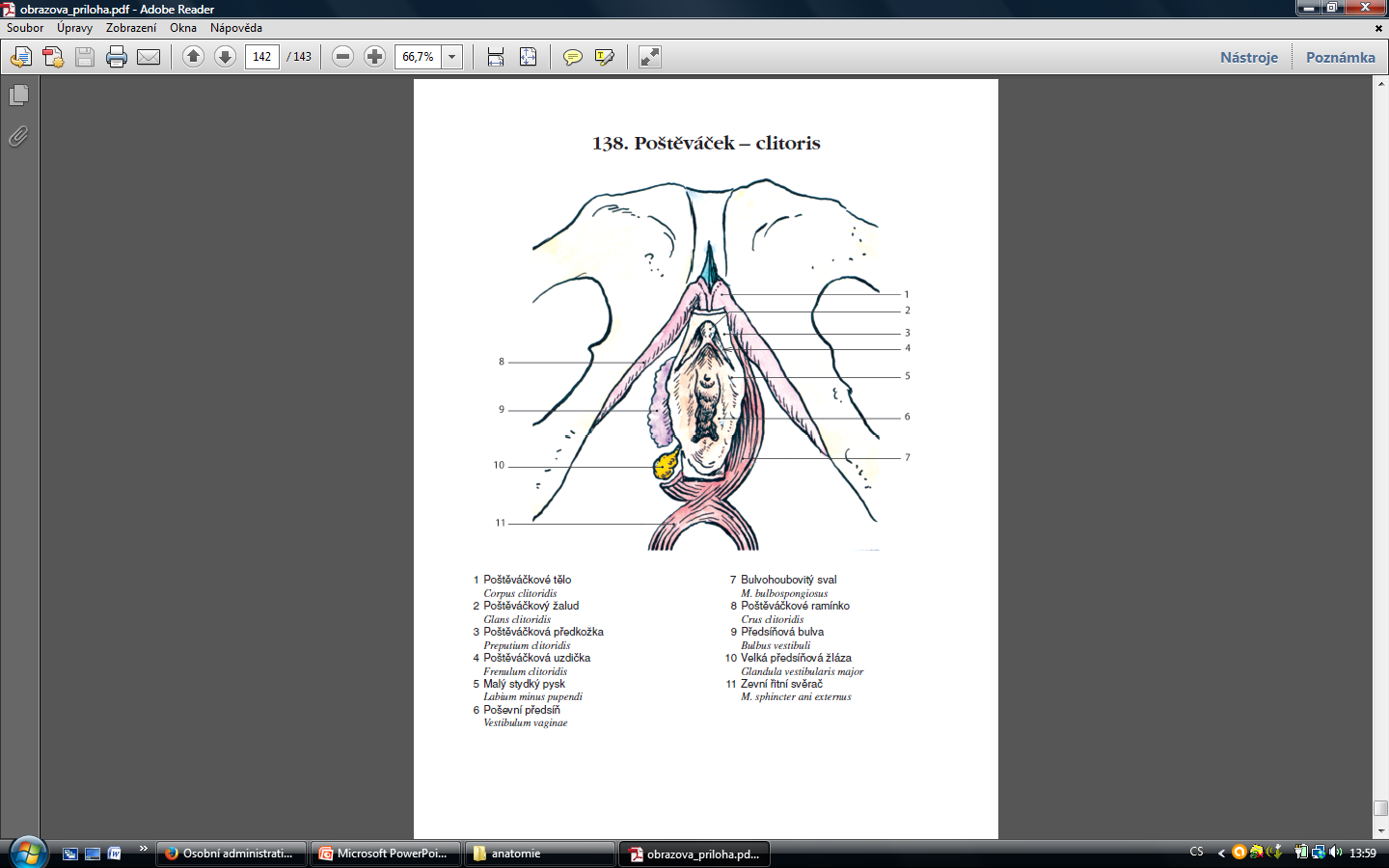 Clitoris
Crura clitoridis
Corpus
Glans

topořivé tělesa, corpora cavernosa – 2, začínají na spodině symfýzy skrze crura clitoridis a spojují se v tělo
Chybí corpus spongiosum
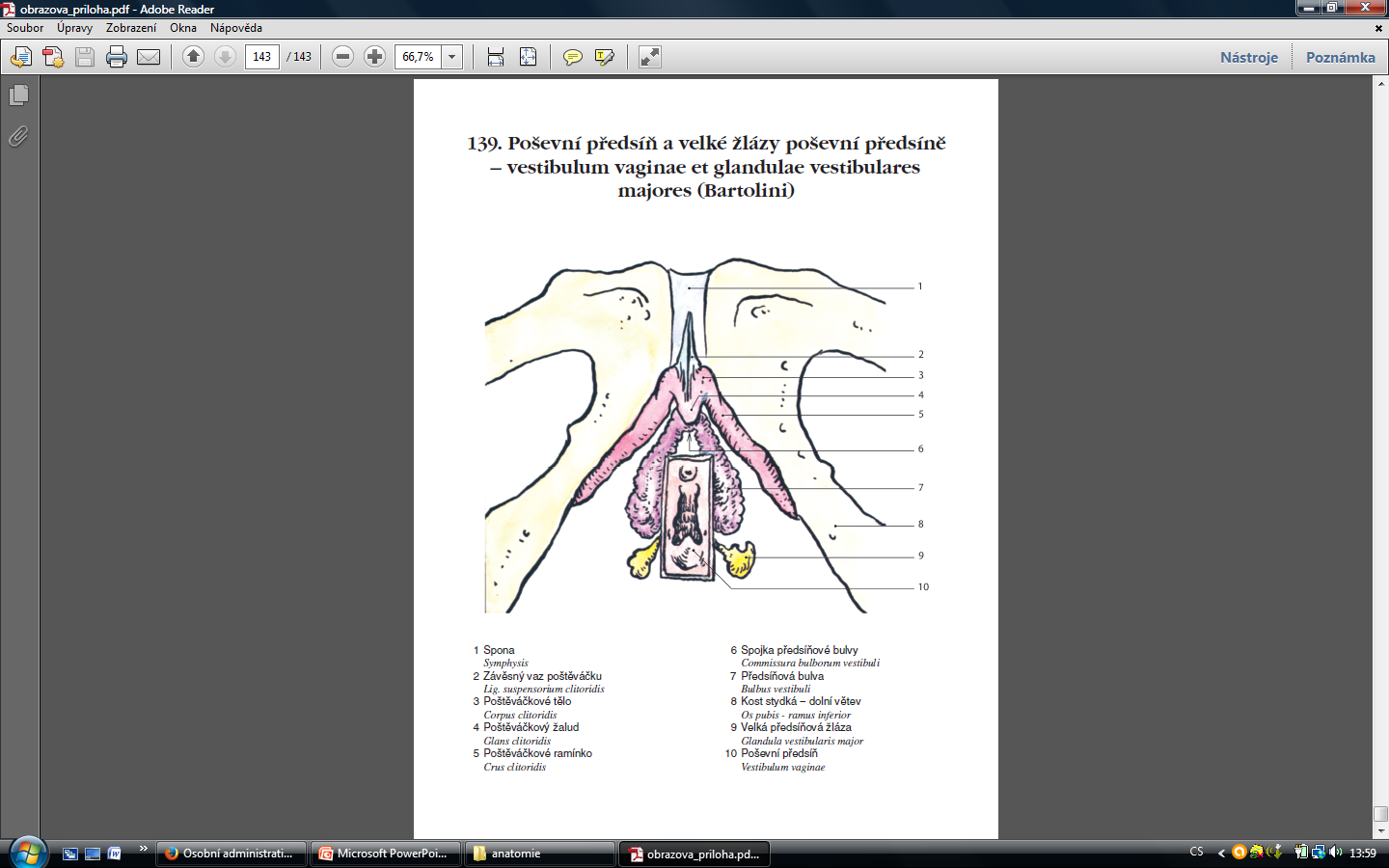 Předsíňové žlázy
Glandulae vestibulares majores
párové velké předsíňové žlázy v zadní stěně poševní, velikost hrášku

Minores
četné, v celém rozsahu poševního vchodu, vlhkost povrchu
Bulbus vestibuli
párové erektilní těleso - zduření
Pod labium majus pudendi
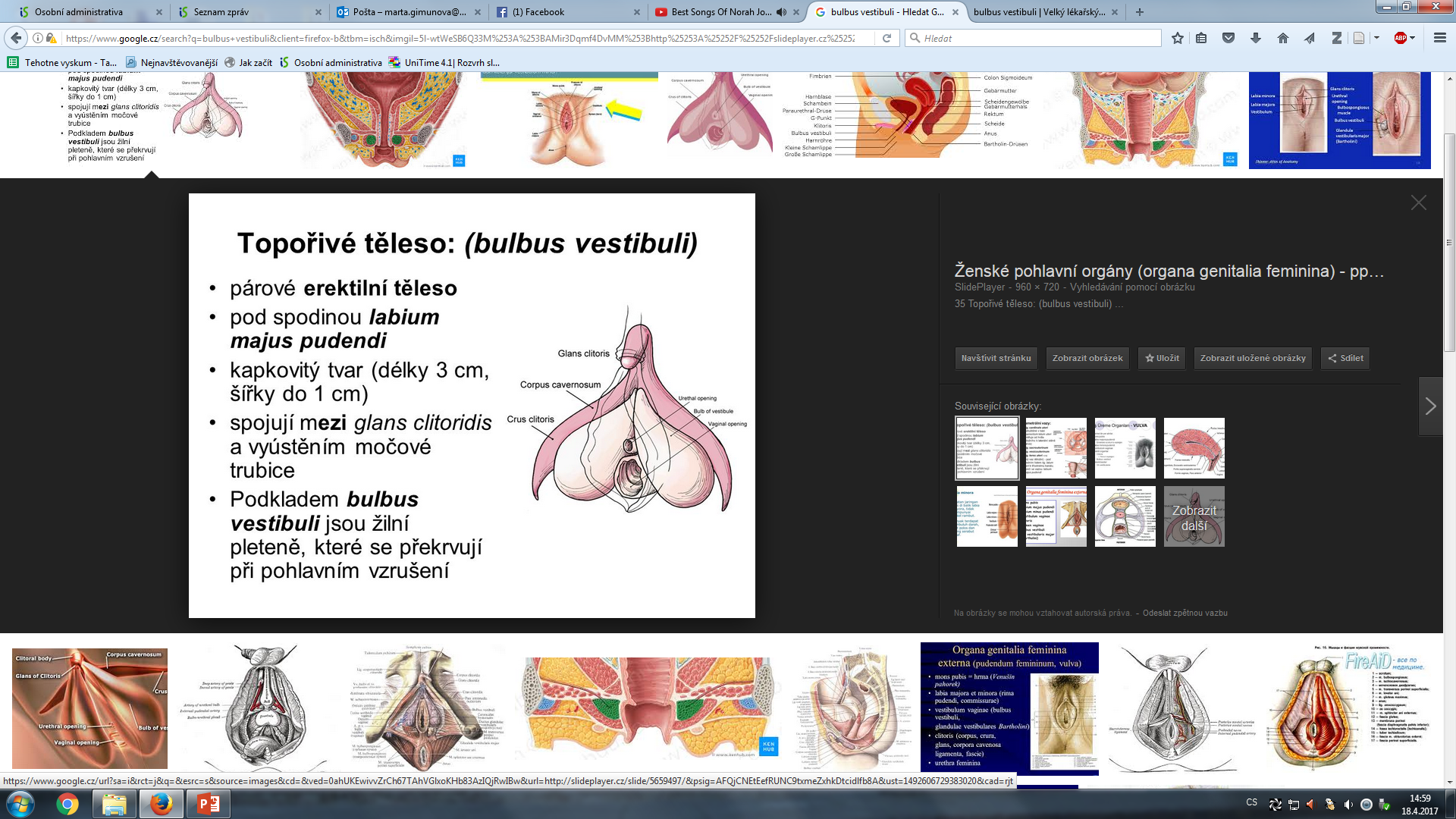